Exploring SimSmith
SimSmith
&
Time Domain Reflectometry
(Using Impedance Measurements)
Ward Harriman
ae6ty
SimSmith Is A Platform
Yes, it does Smith, SWR, and Power charts.

But
It also does Waveforms

and
Can be used to develop other algorithms
Waveforms
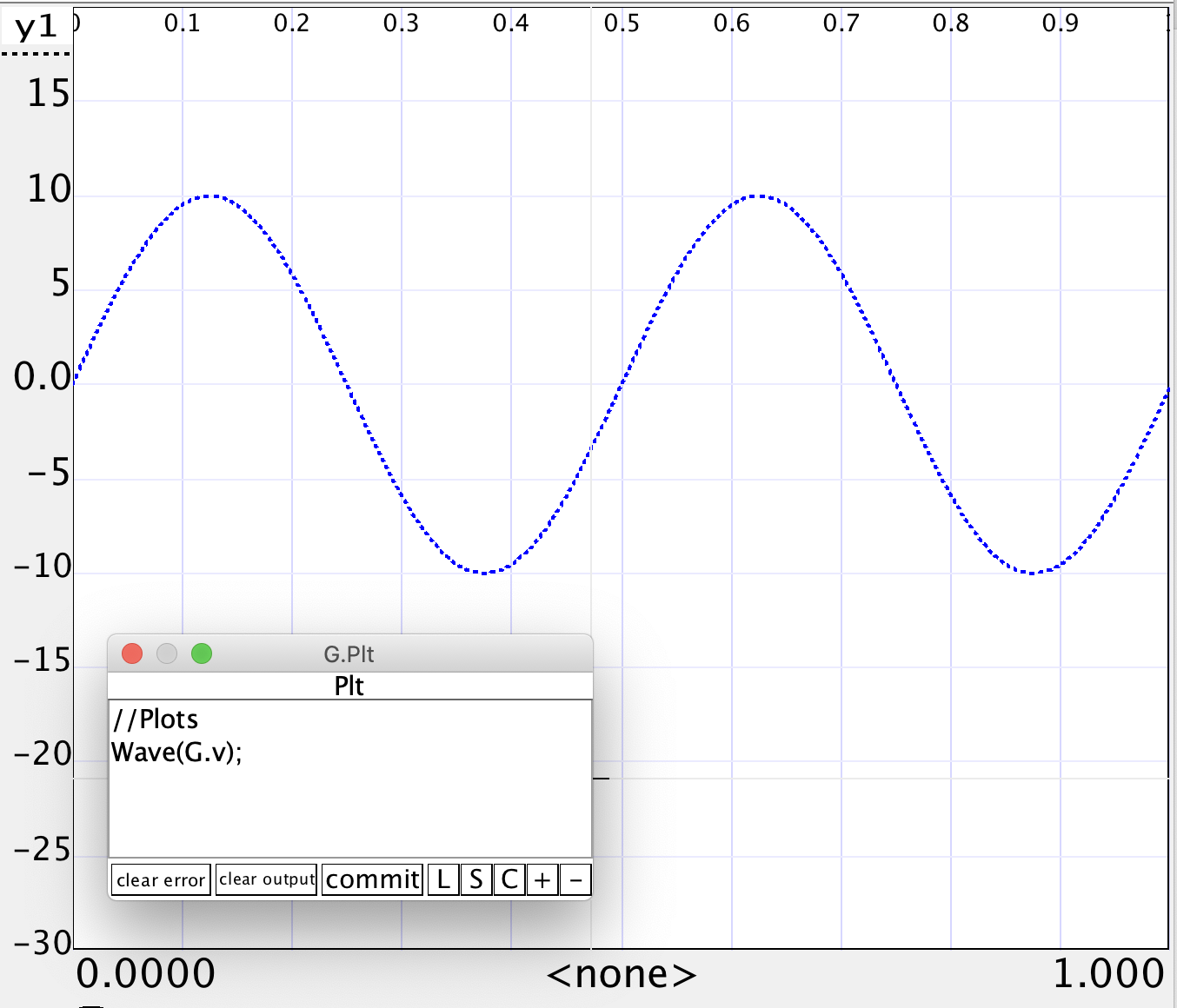 SimSmith can display basic waveforms.  Here is the simplest example.

SimSmith always displays two cycles of the waveform (unless you’ve zoomed in).
Waveform Harmonics
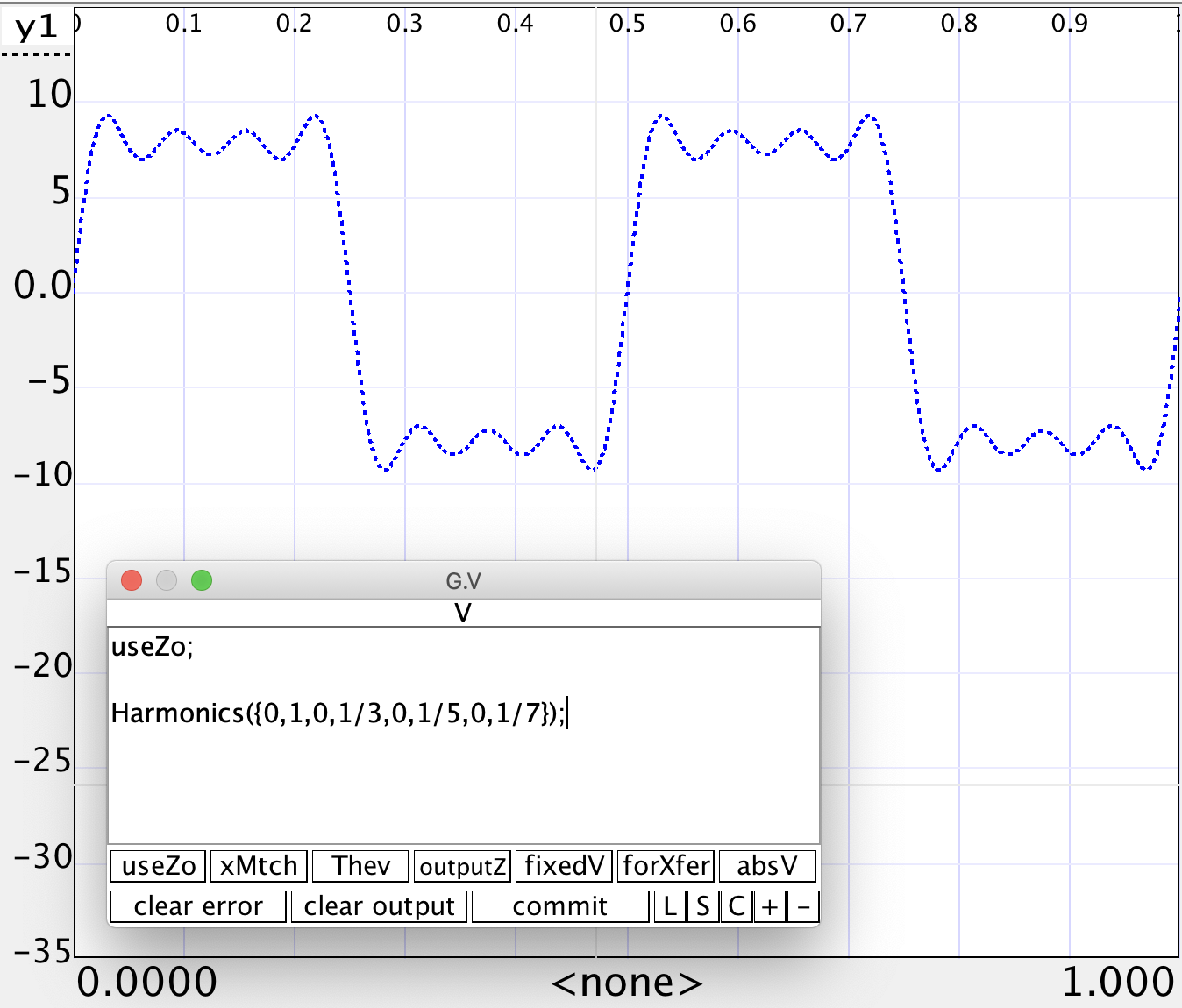 There are times when the desired excitation is not a simple sine wave.  For example, an amplifier might put out a square wave.

SimSmith can describe the waveform using the ‘Harmonics’ function.
Leveraging
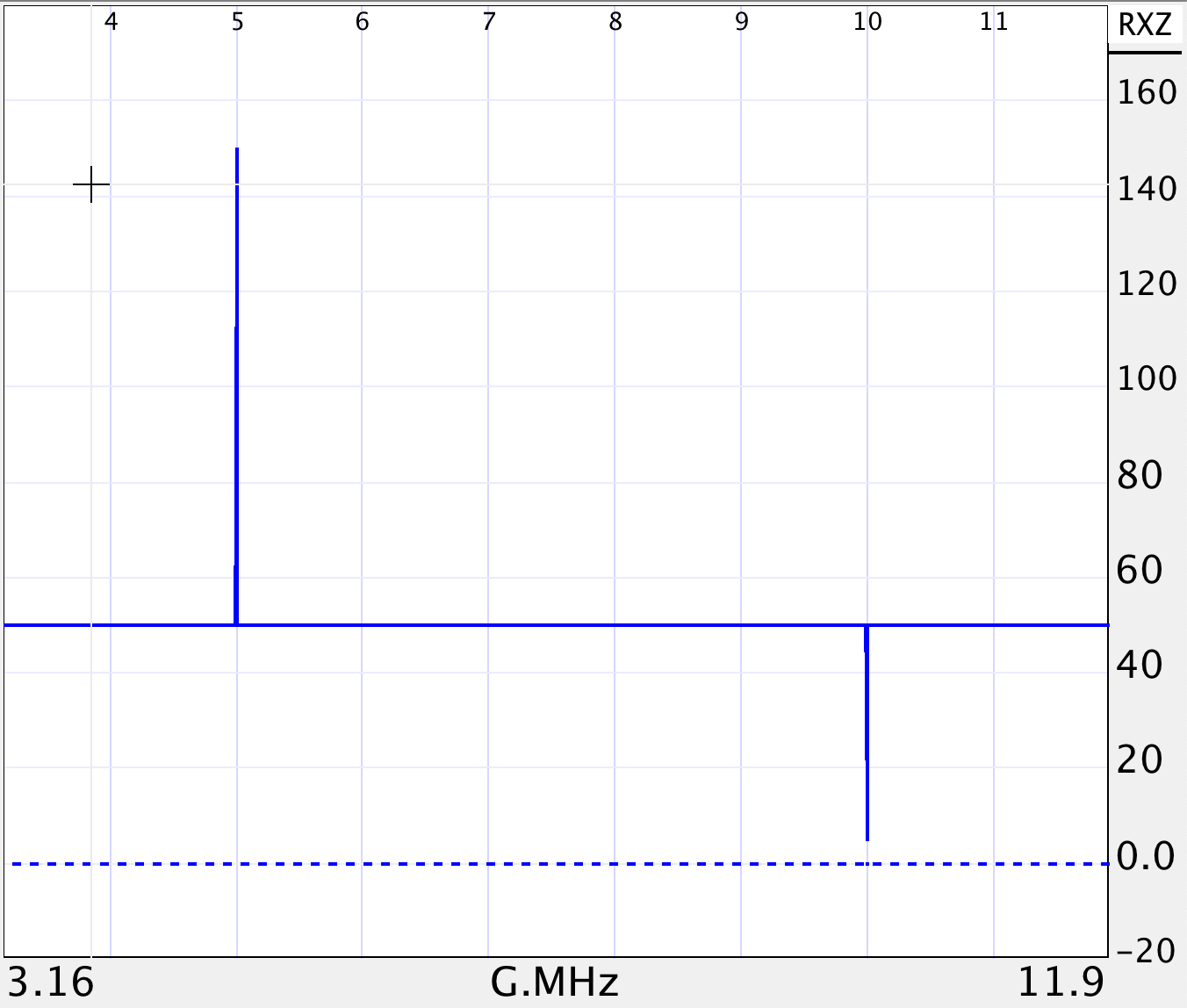 So… how can we leverage this?

How does time domain reflectometry work?
Send a very short pulse down the line
Observe when a reflection occurs
Interpret the reflection
BUT… my VNA doesn’t do pulses
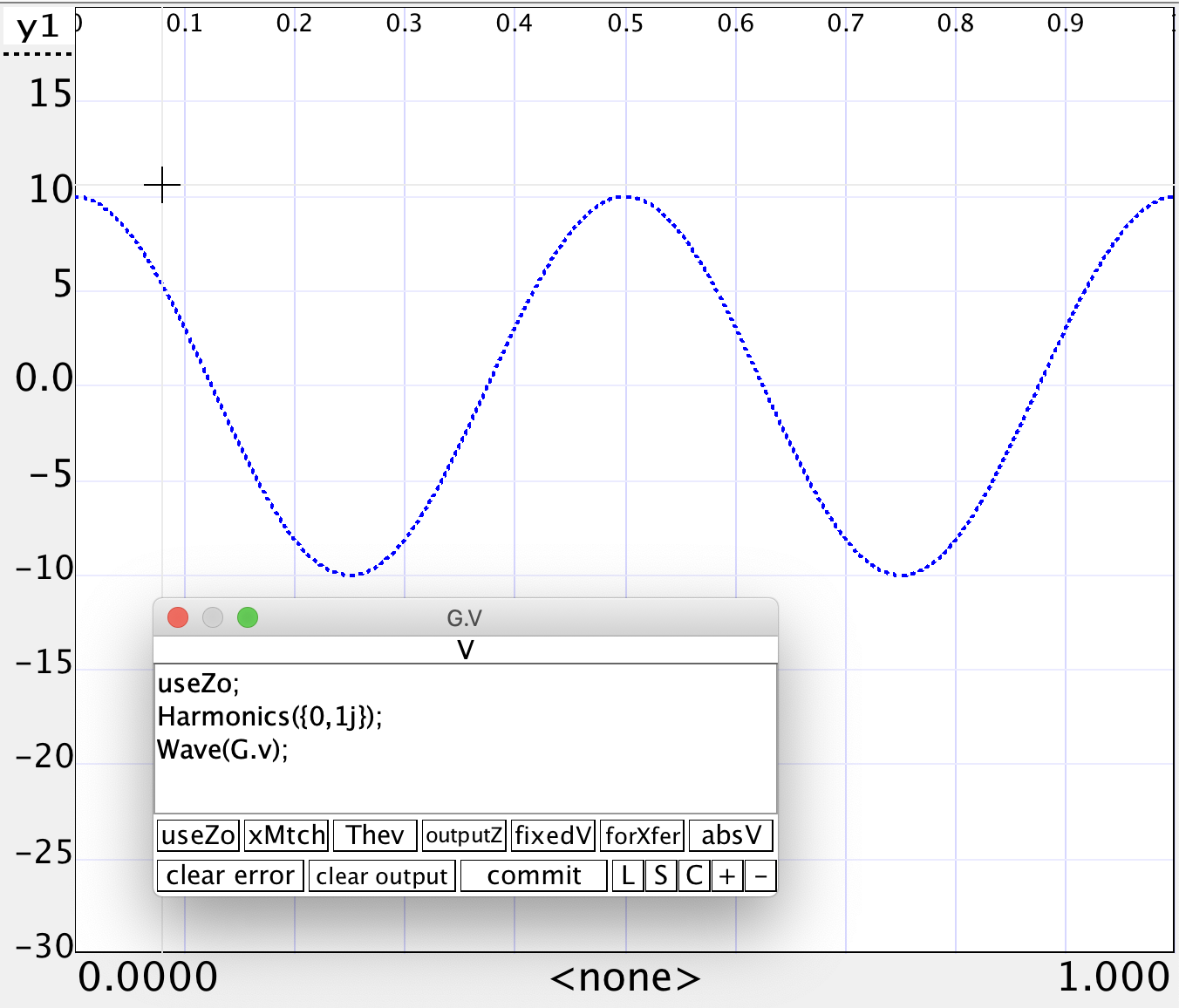 Then, again, neither does SimSmith!

But, we can use the Harmonics() command to synthesize a pulse.

Notice ‘1j’ moves peak to be at center.
Now let’s make a pulse:
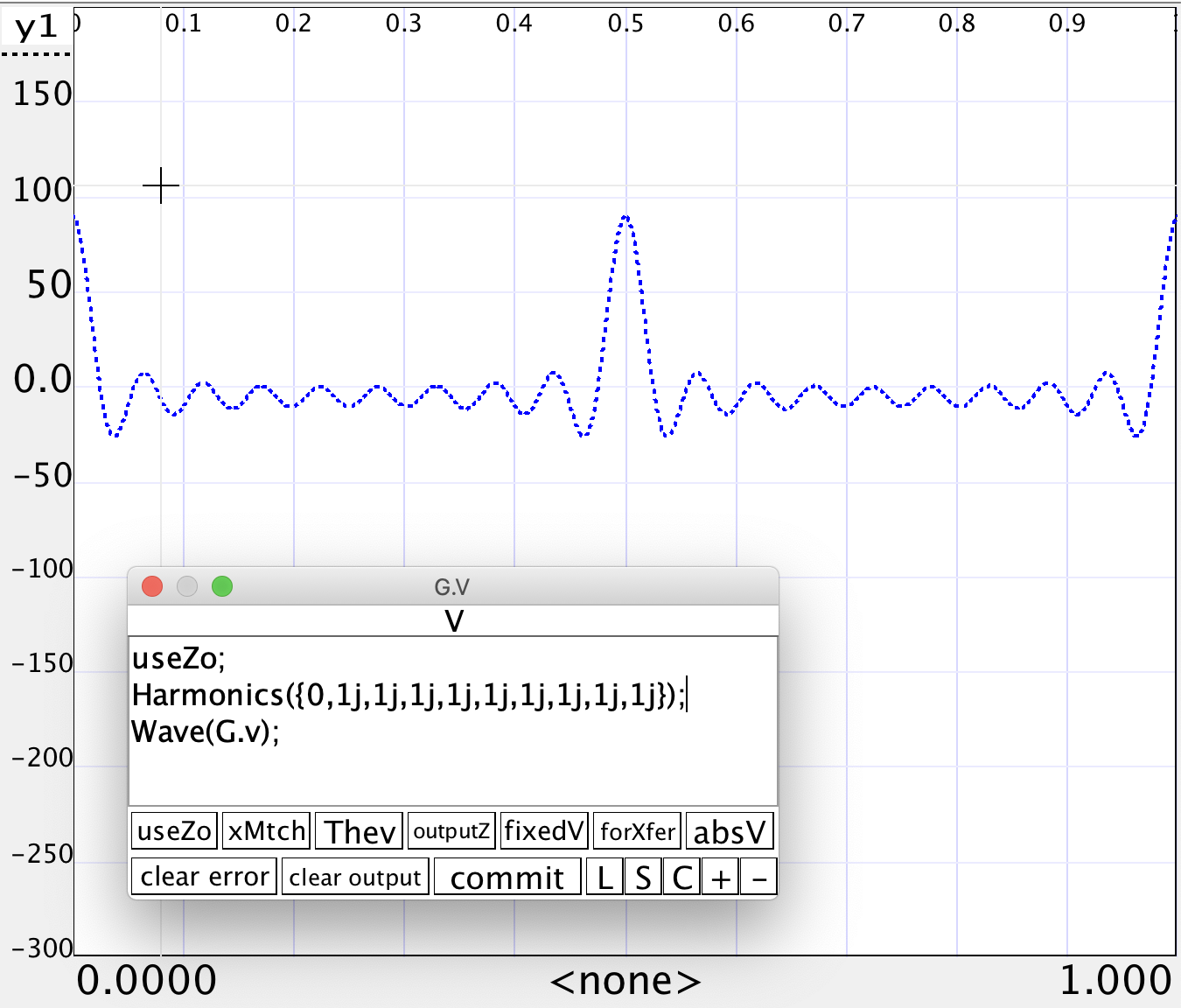 Simply add higher harmonics…

We’re getting there….

It gets tedious adding terms…
So we’ll write a little program:
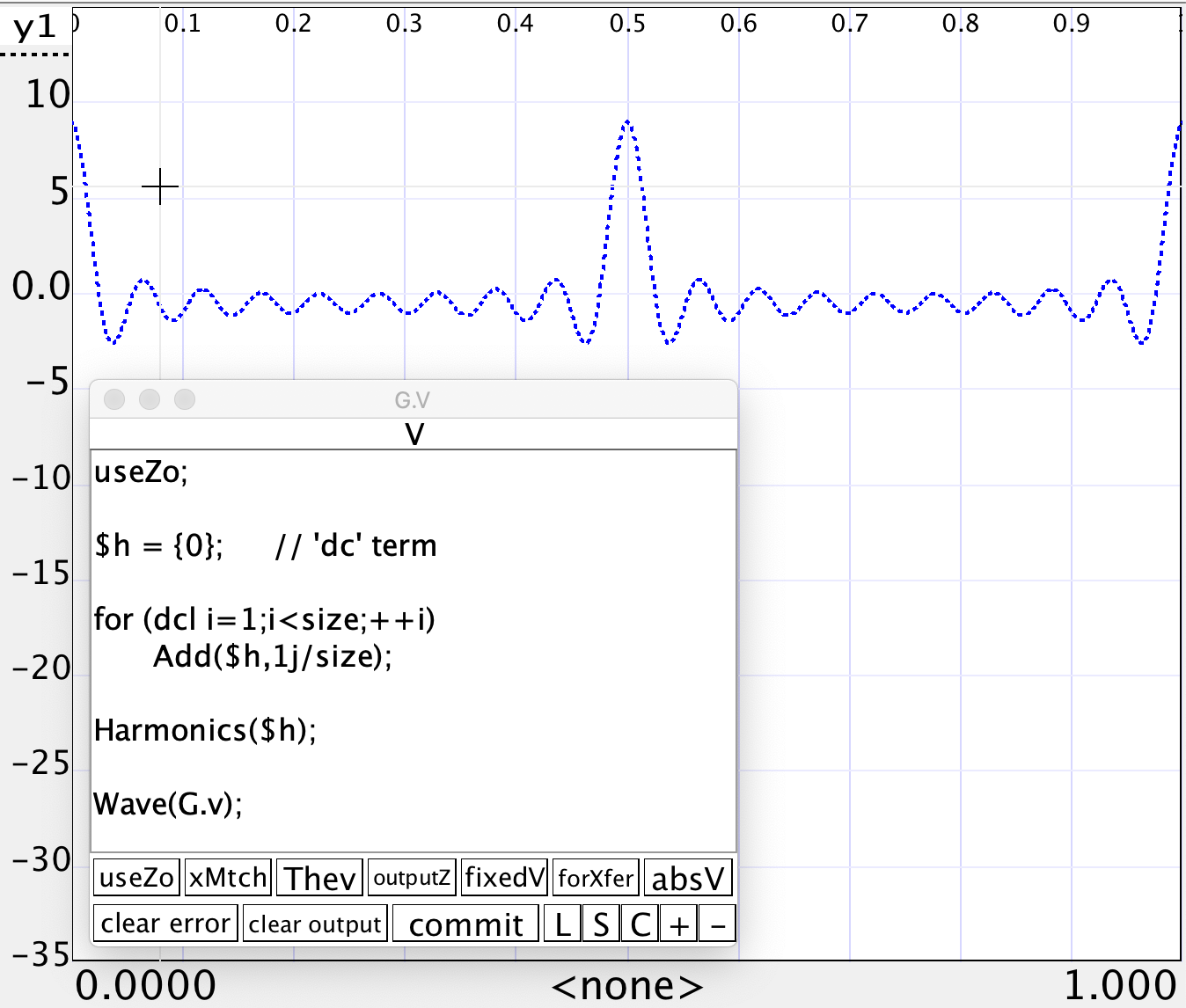 Use a parameter and make a list of the desired length…

Note that the harmonics are scaled by ‘size’ so the pulse doesn’t grow taller as we add terms.
Many terms
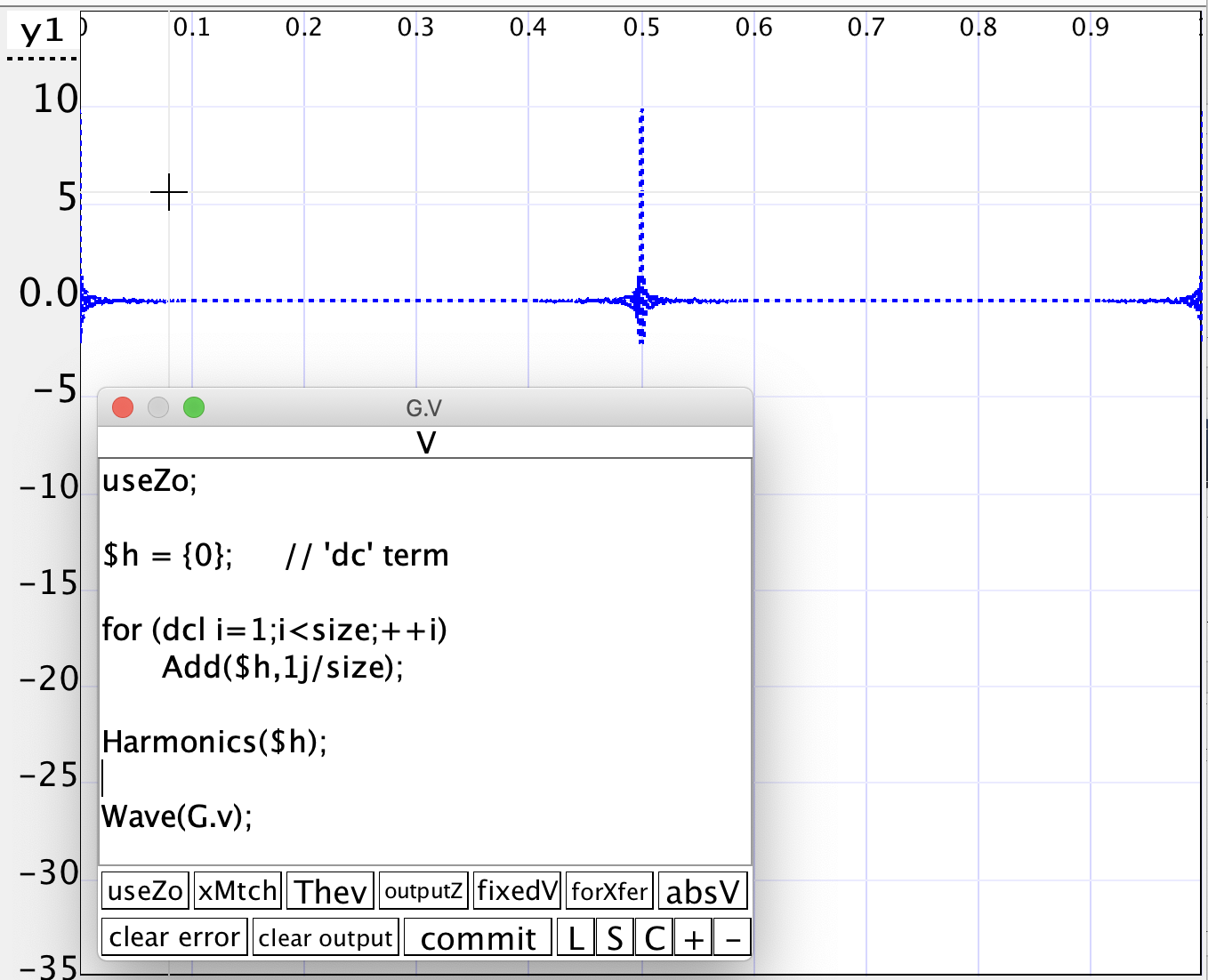 Here are 256 terms.

There is some ringing around the pulse; a common effect.
Now, lets use it
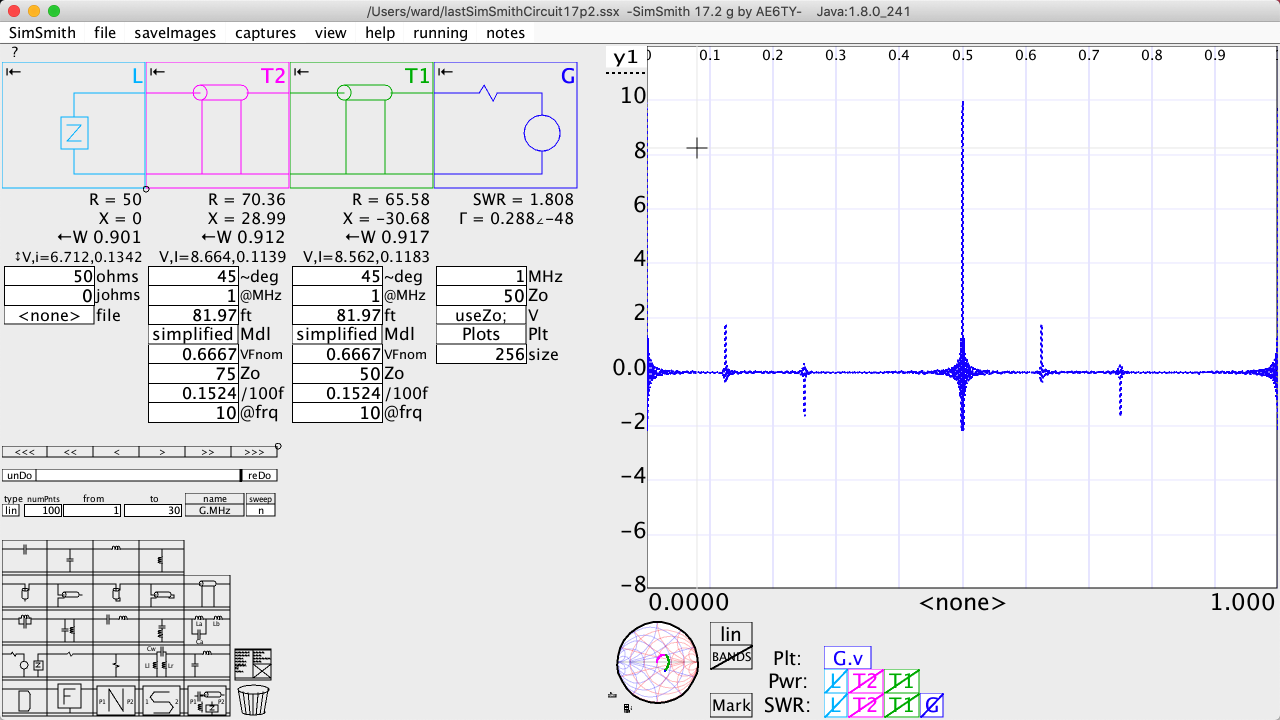 We won’t use an impedance file just yet…

Let’s use a simple circuit to verify functionality.
(positive pulses…)
(negative pulses…)
Different Excitation
We can use a square wave to see different details.

Here I changed the length of the second line.  The markers show it is ’45ns’ long.  At 1000ft/second… that makes the line about 22.5 feet long.
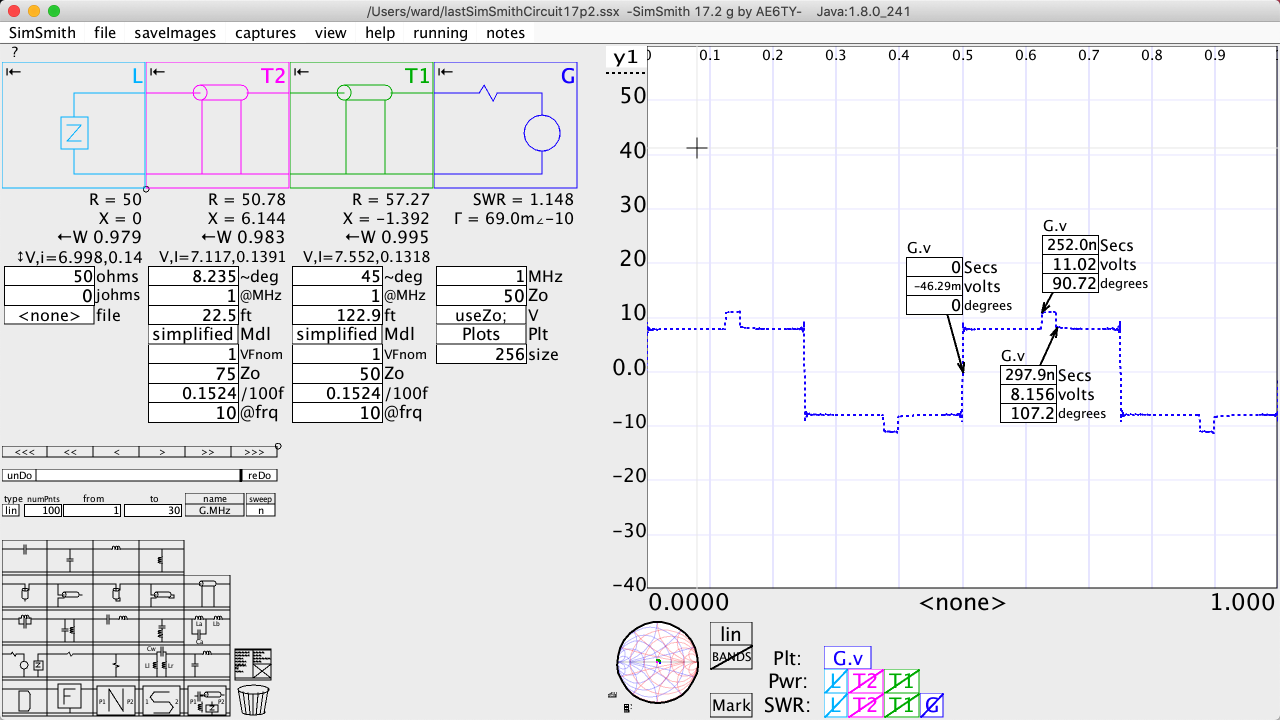 Using Impedance file
I wrote out an ‘s1p’ file that recorded the impedance seen by the generator…

This is just the kind of thing your VNA would measure.

The answer is the same.
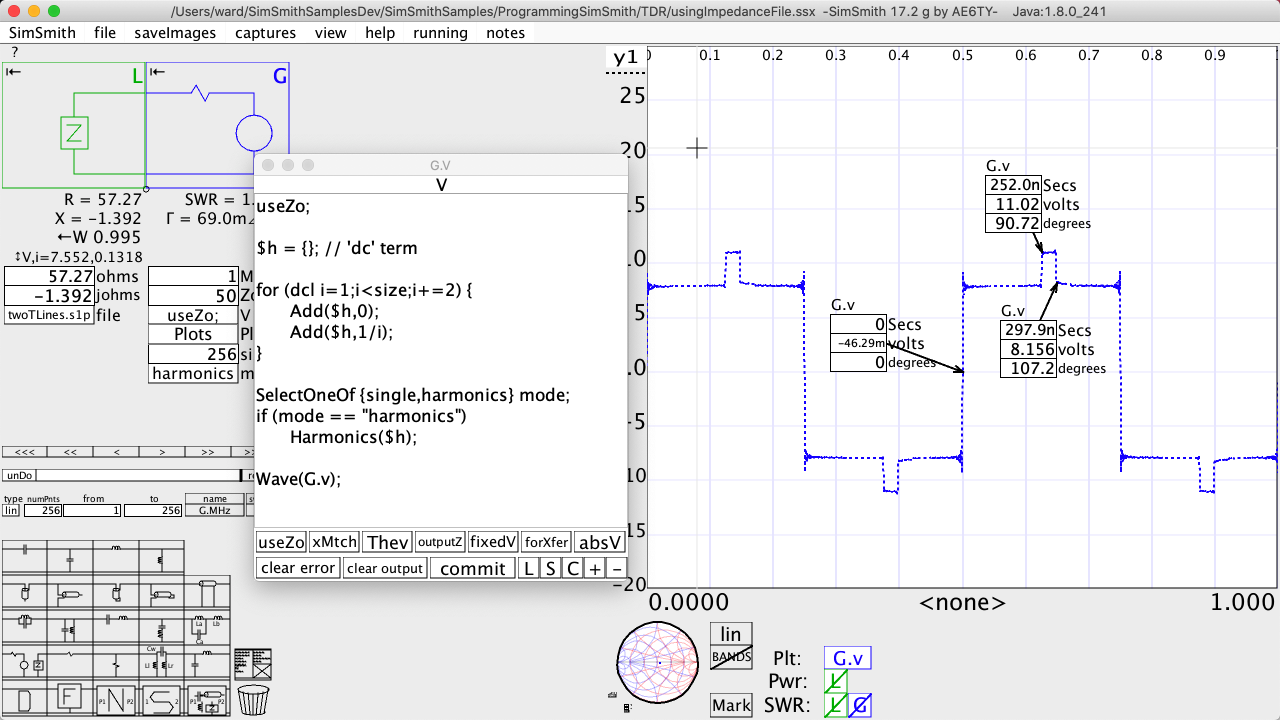 Other ways.
SimSmith provides a very general-purpose programming language.
Of key important here:
Reading Impedance Files
Computing the ‘Inverse Fourier Transform’

Why the latter?
We need to translate of bunch of frequency indexed measurements into a time based measurement….
That’s exactly what the ‘Inverse Fourier Transform’ does.
Using SimSmith’s IDFT
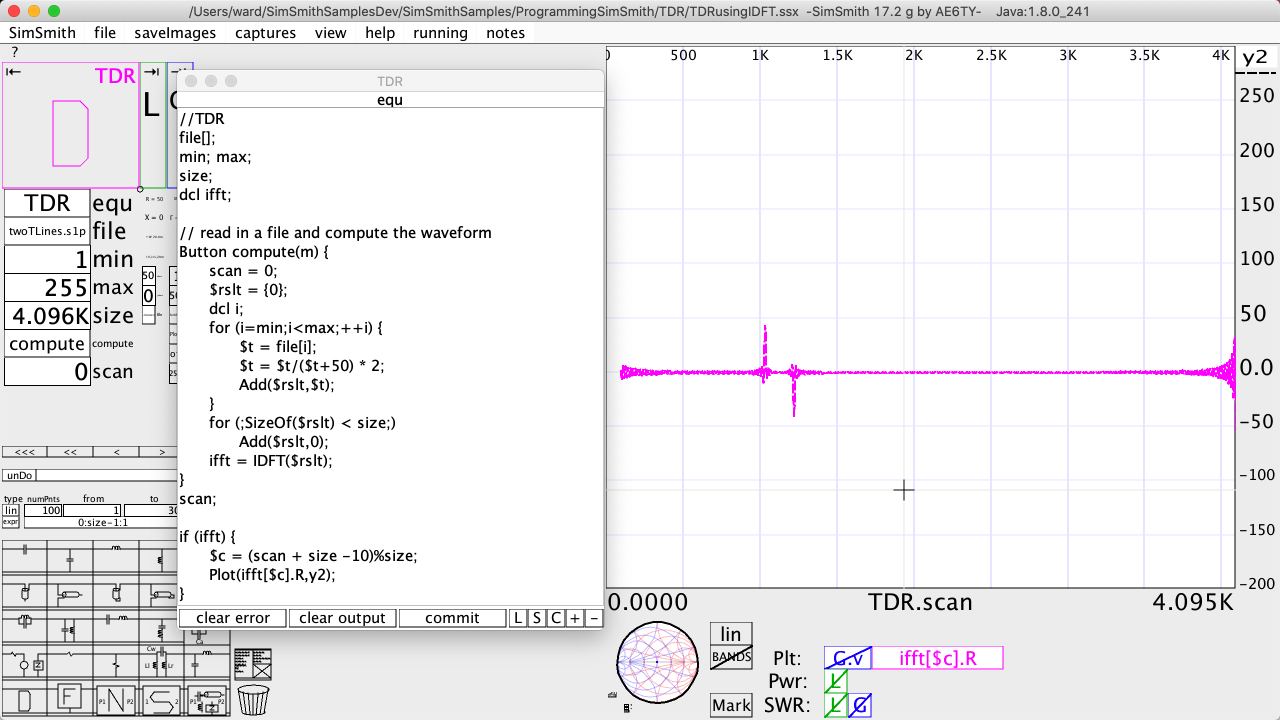 Basically, we need to read in the impedance file which is just a bunch of frequency measurements.
Compute the inverse Fourier Transform

Draw the results.
The pieces:
Start with an empty list of ‘impedance/frequemcy measurements’ in ‘file’.

Scan through them converting each impedance into a voltage.

Pad things to the size length you’d like the waveform to have.

Compute the IDFT 

Display the results.
Generating the Square Wave Equivalent
Wrap Up
Can use Wave and Harmonics to implement TDR

Can use VNA ‘impedance’ files as fodder for TDR

Can use Fourier and Inverse Fourier transforms to do the same

With a little programming, SimSmith can be used to explore a variety of algorithms well beyond basic Smith, SWR, and Power transfer problems.